Les Tricaèdres
Polyèdres composés de 
triangles équilatéraux 
Et de carrés
Définitions
Convexité :  - convexe :		- non convexe :


Eulérien :  aucunes faces juxtaposées coplanaires.

Isomères : même nombre de faces carrées et 	triangulaires mais configuration différente.

Angle au sommet : somme des angles géométriques des faces d’un sommet.
Graphe :  couple (Sommets , Arêtes)

Degré : Nombre d’arrêtes arrivant  à ce sommet
Théorème d’Euler :

Connexité : existence d’un chemin pour tout couple 	de sommets.

K-connexité : Graphe – K sommets n’est plus 	connexe

Planarité : au moins une représentation où les 	arêtes ne se croisent pas.
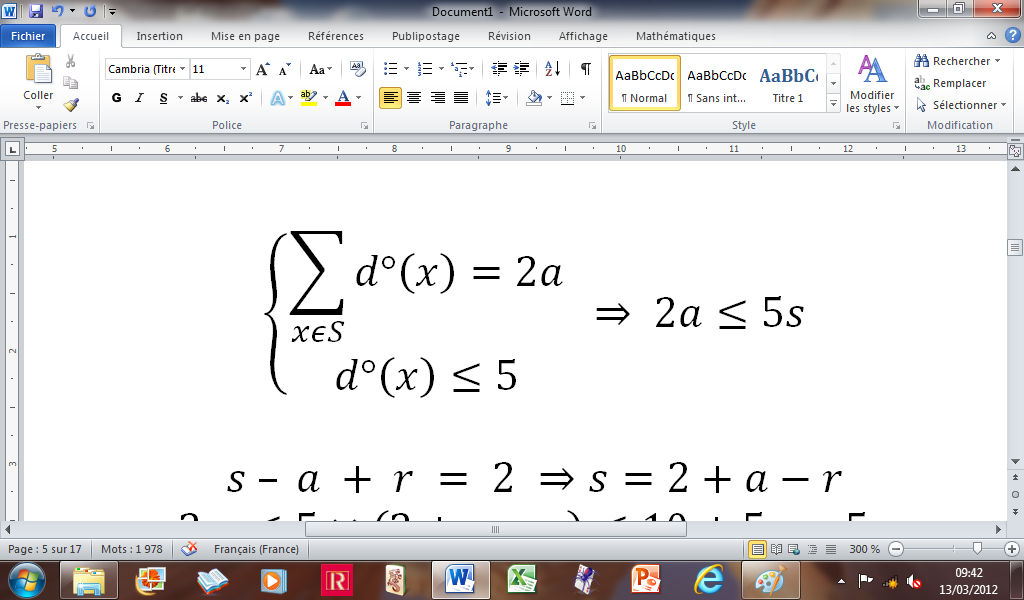 Le nombre de tricaèdres convexes eulériens est-il fini?
A . Combinaisons possibles pour un sommet dans un TCE.

B . Etudes des limites.


C . Résultat graphique et interprétation.
A. Combinaison possible pour un sommet dans un TCE.
Théorème de déficience de Descartes : 
	Si un polyèdre est convexe , alors 

	La déficience est définie par :
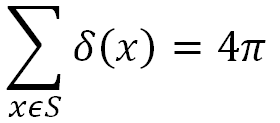 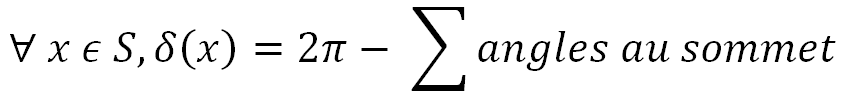 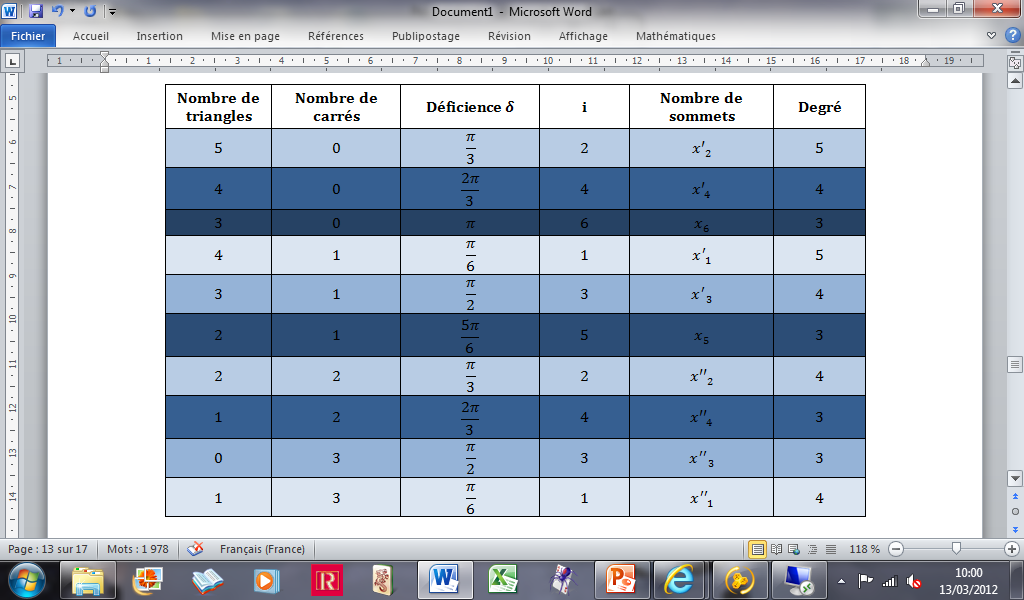 B. Etude des limites
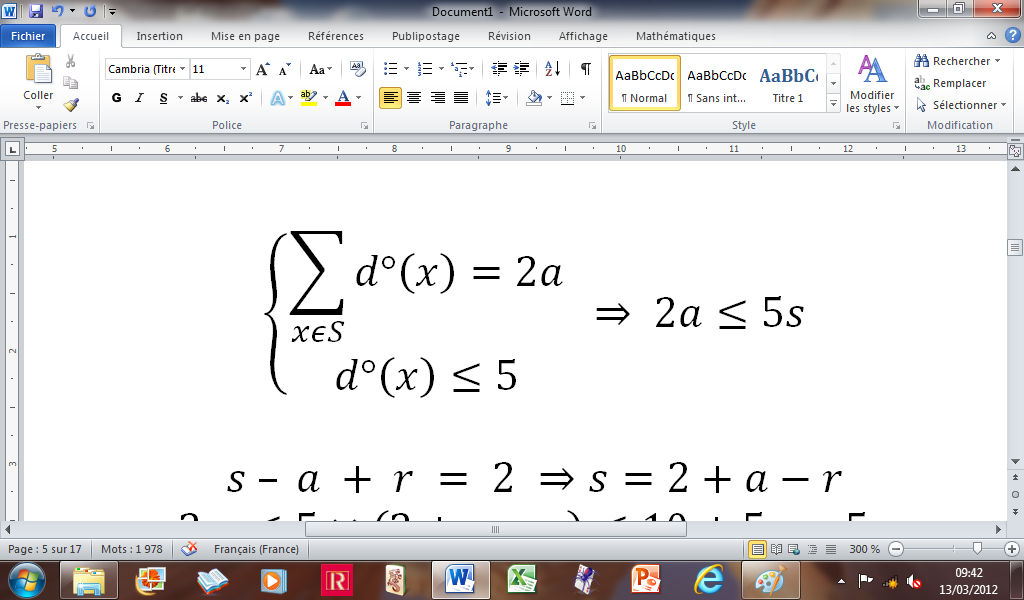 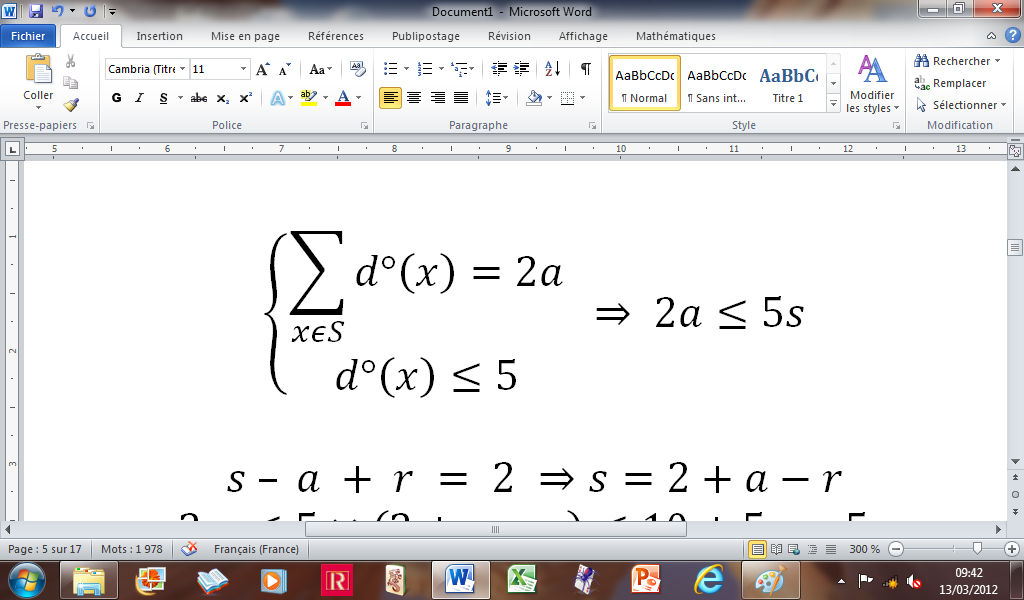 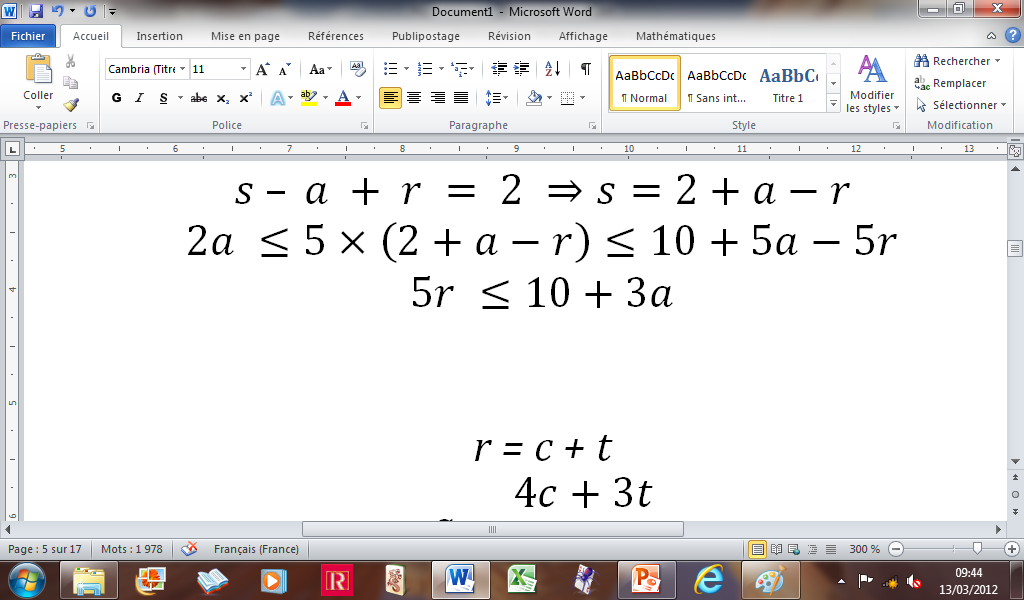 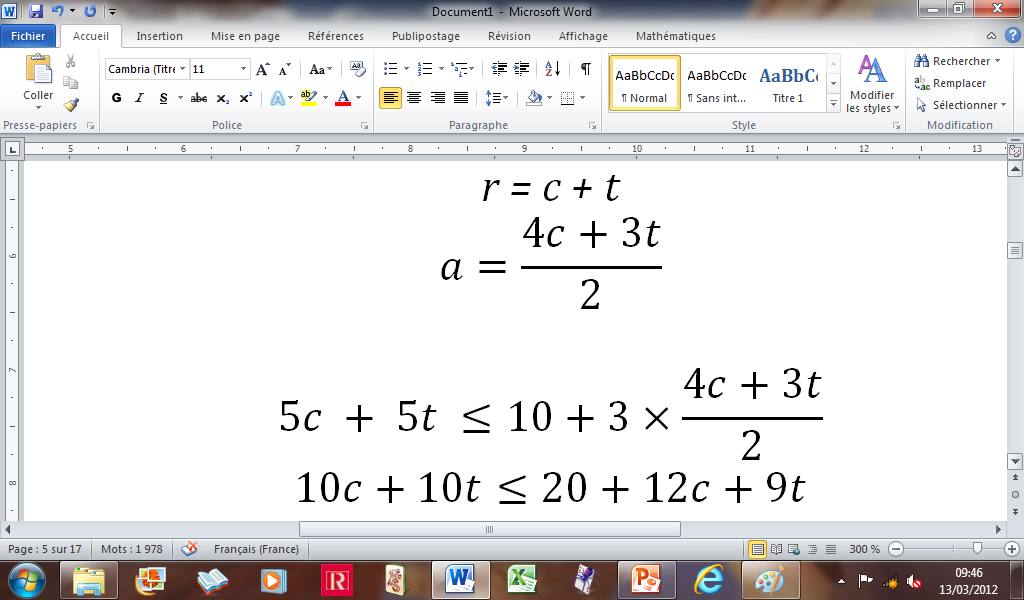 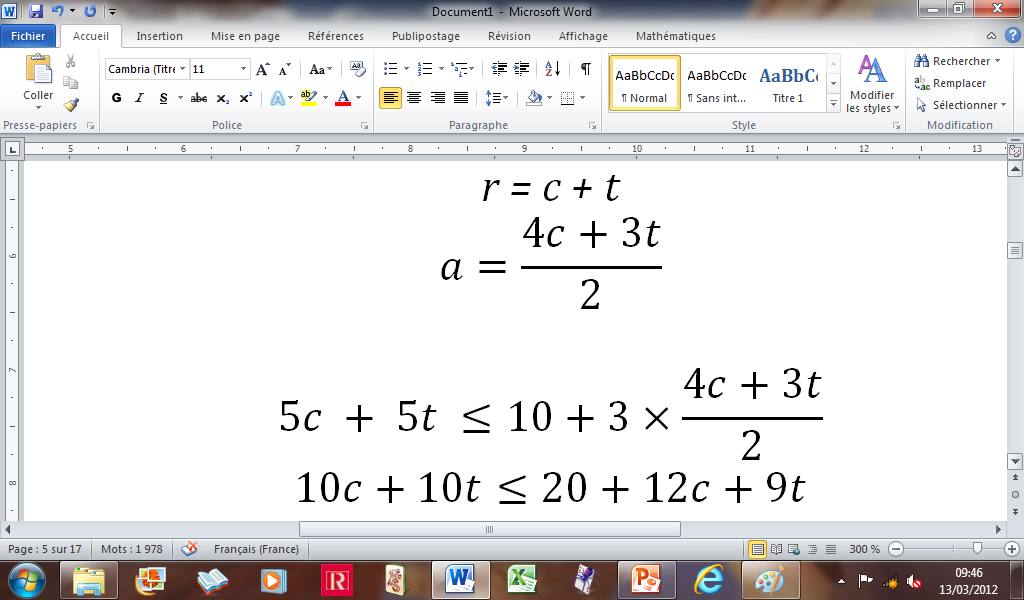 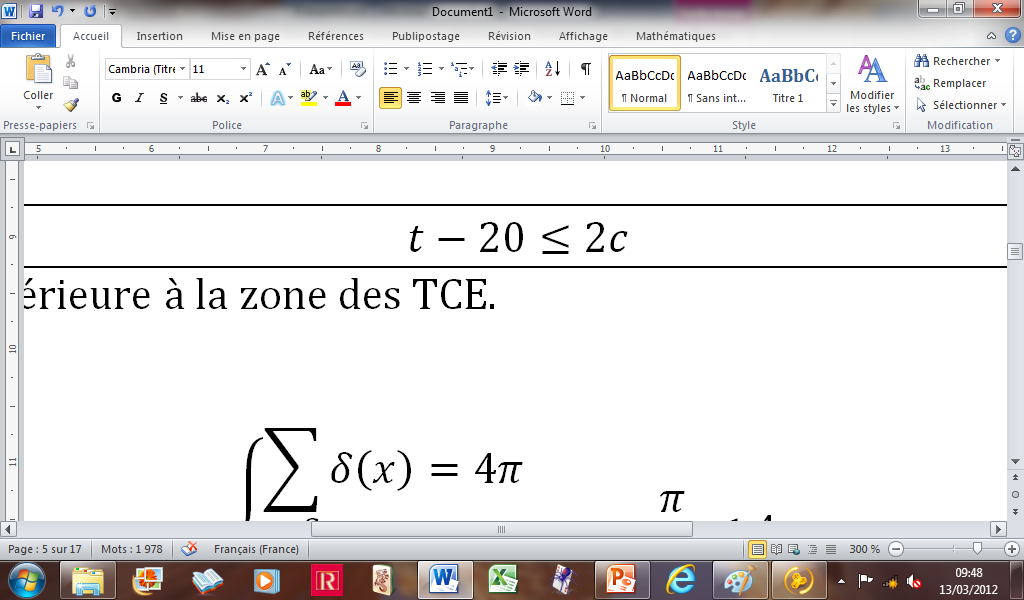 Limite inférieure
B. Etude des limites
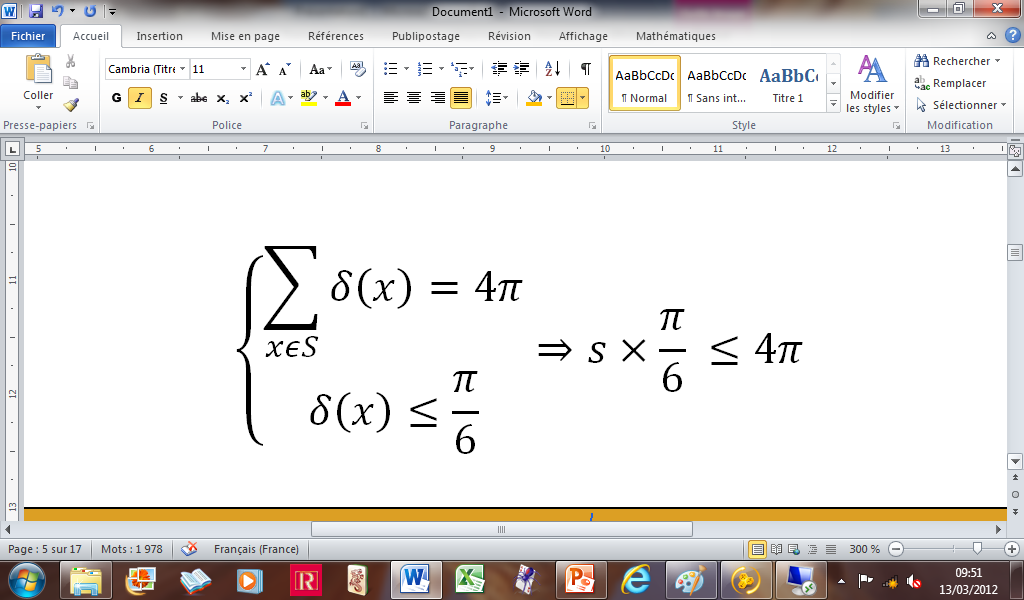 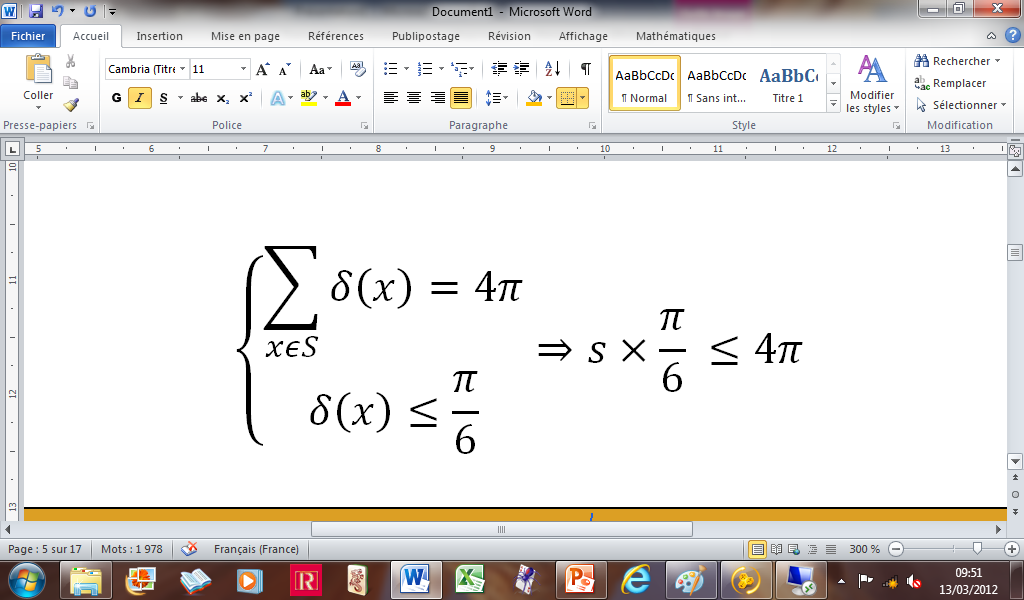 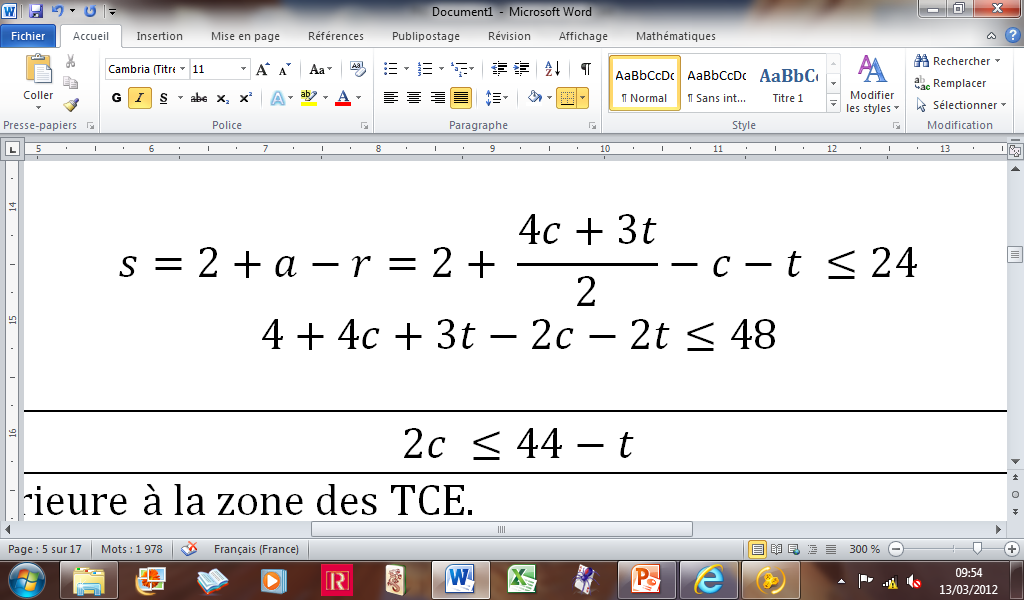 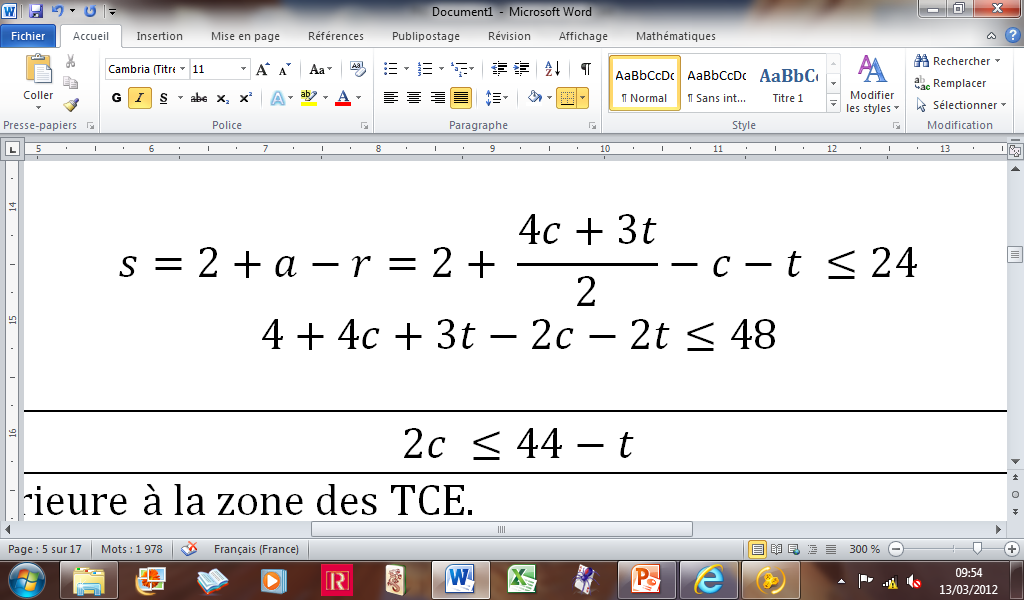 Limite supérieure
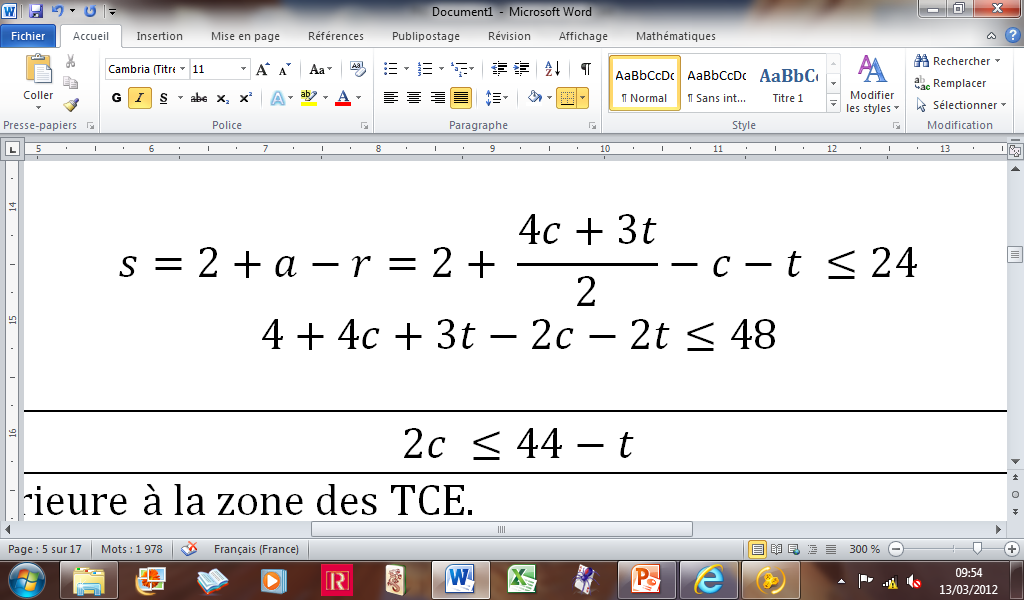 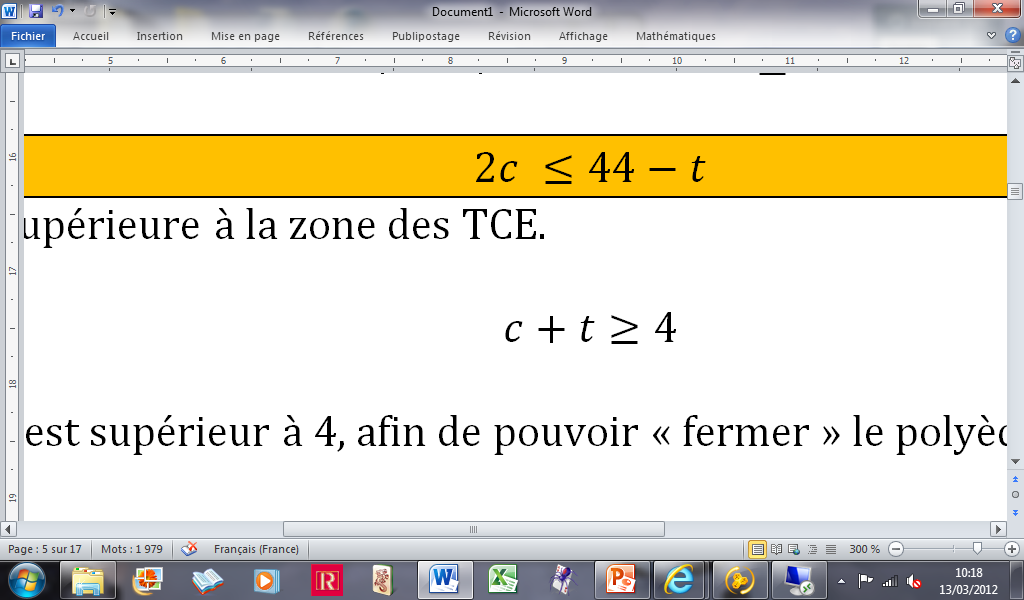 2nde limite inférieure
C . Résultat graphique et interprétation
44-t=2c
t-20=2c
t+c=4
!
Tous les points de cette zone ne correspondent pas à un TCE.
Détermination de l’ensemble des tricaèdres convexes eulériens
A . Etudes des deltaèdres.


B . Cas général
		1 . Etablissement des conditions.
		2 . Programmation du calcul des 6-uplets 		solutions.
A . Etudes des deltaèdres
Tétraèdre ( 4 )
Diamant triangulaire  ( 6 )
Octaèdre ( 8 )
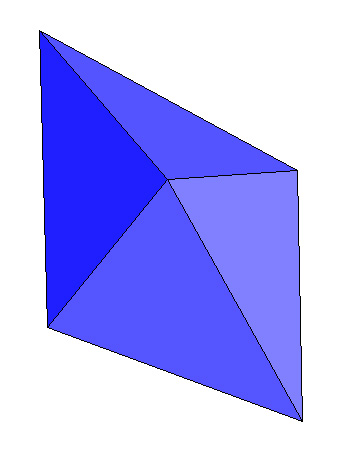 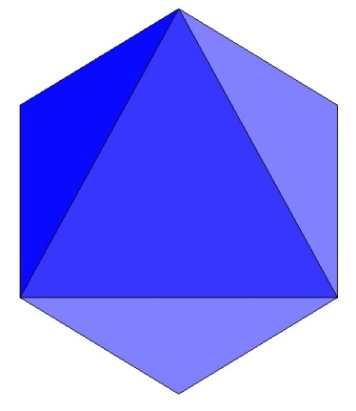 Diamant pentagonal ( 10 )
Snub disphénoïde ( 12 )
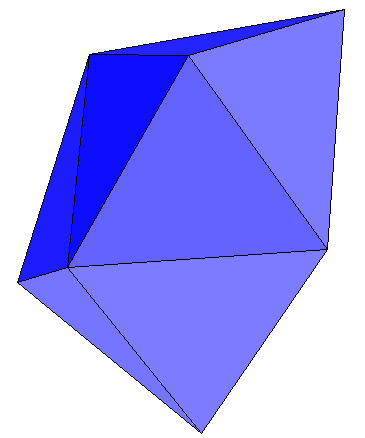 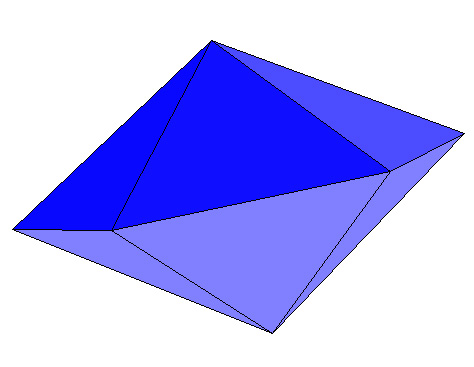 Prisme triangulaire triaugmenté ( 14 )
Pyramide carrée gyroallongée ( 16 )
Icosaèdre ( 20 )
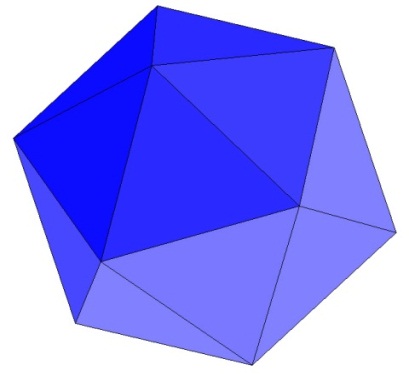 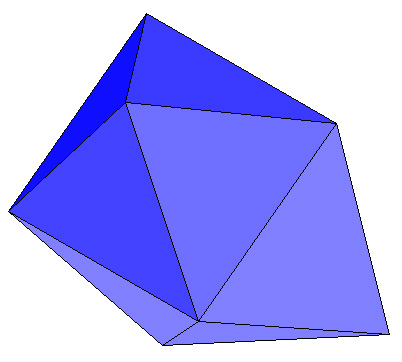 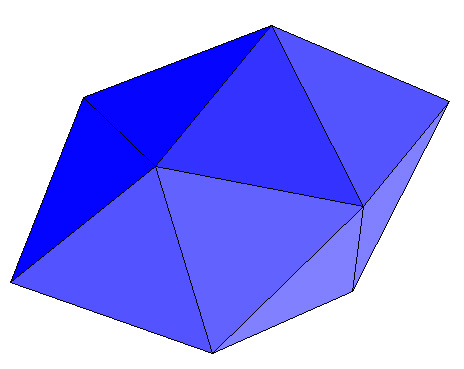 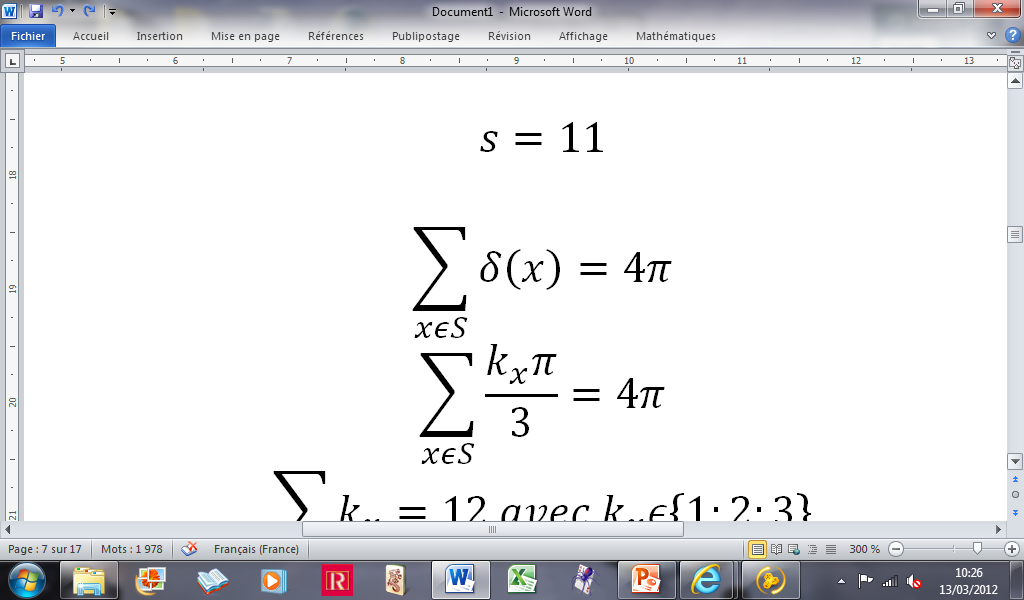 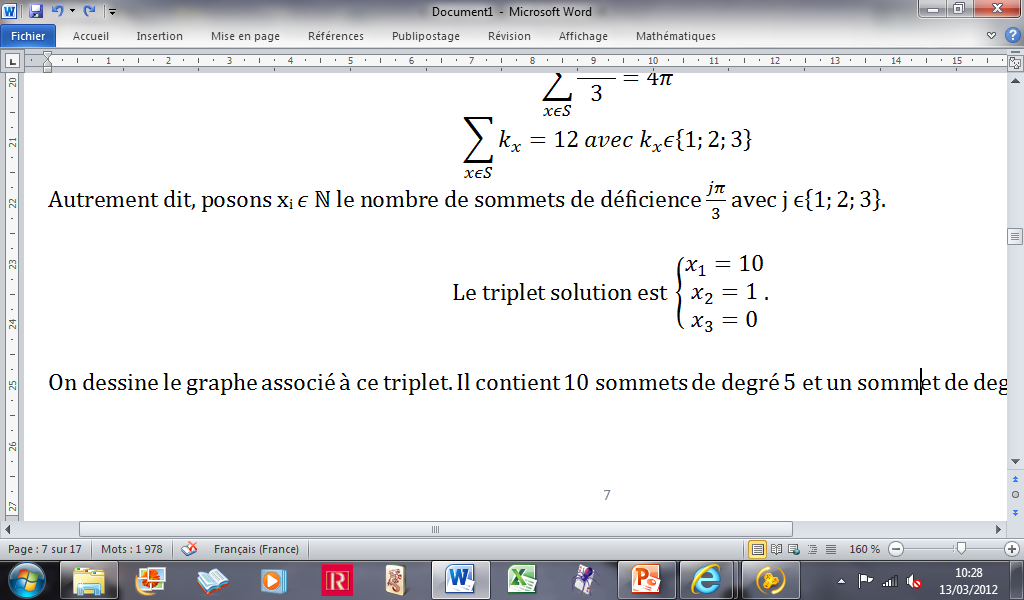 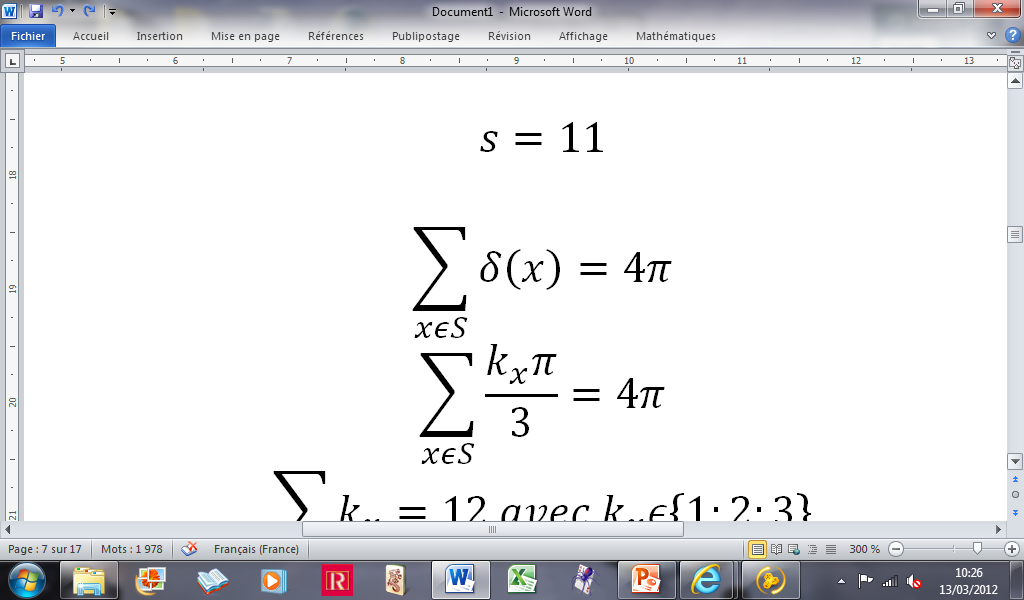 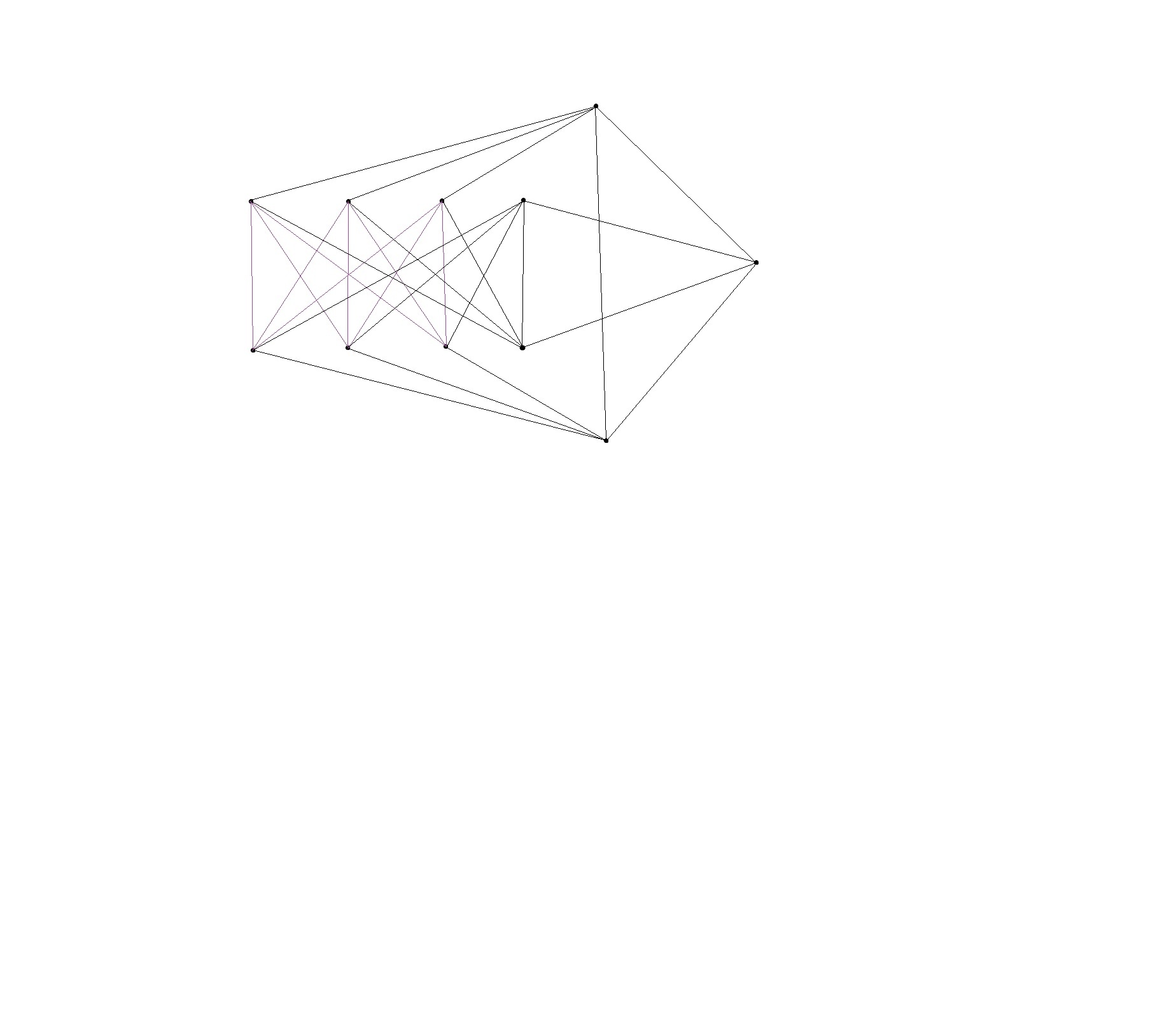 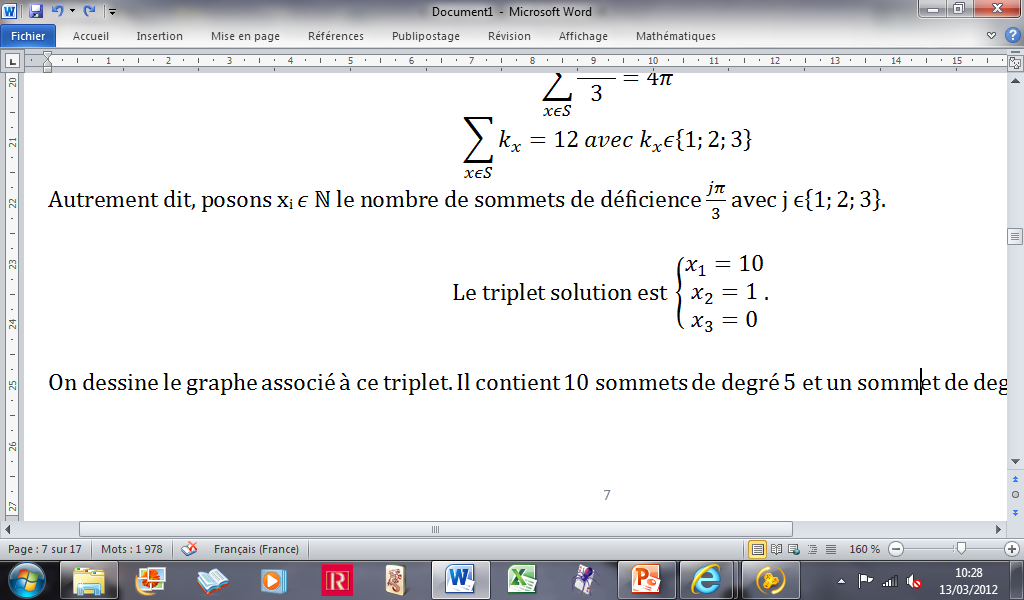 B . Cas général
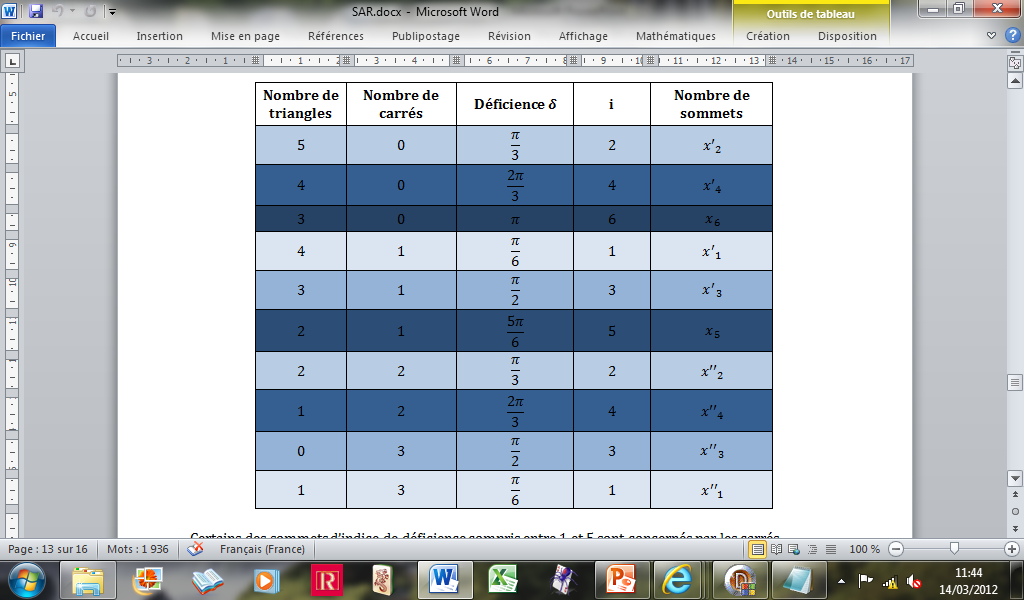 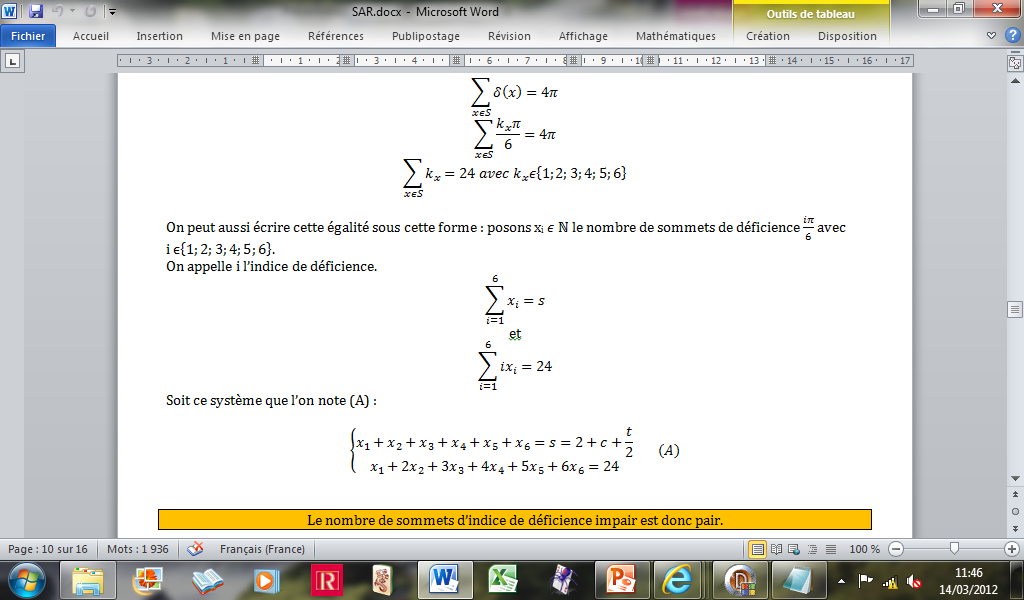 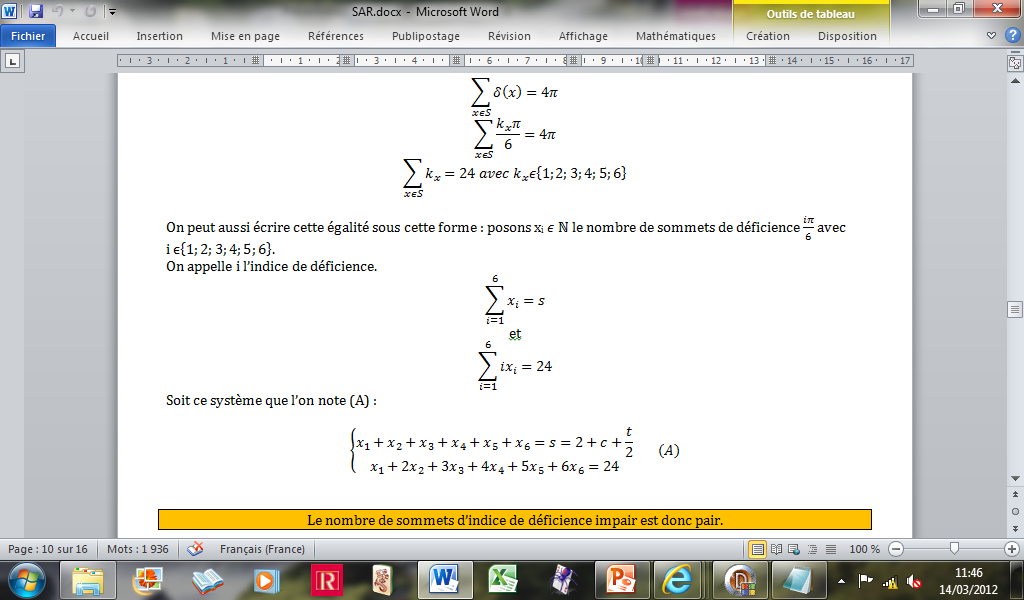 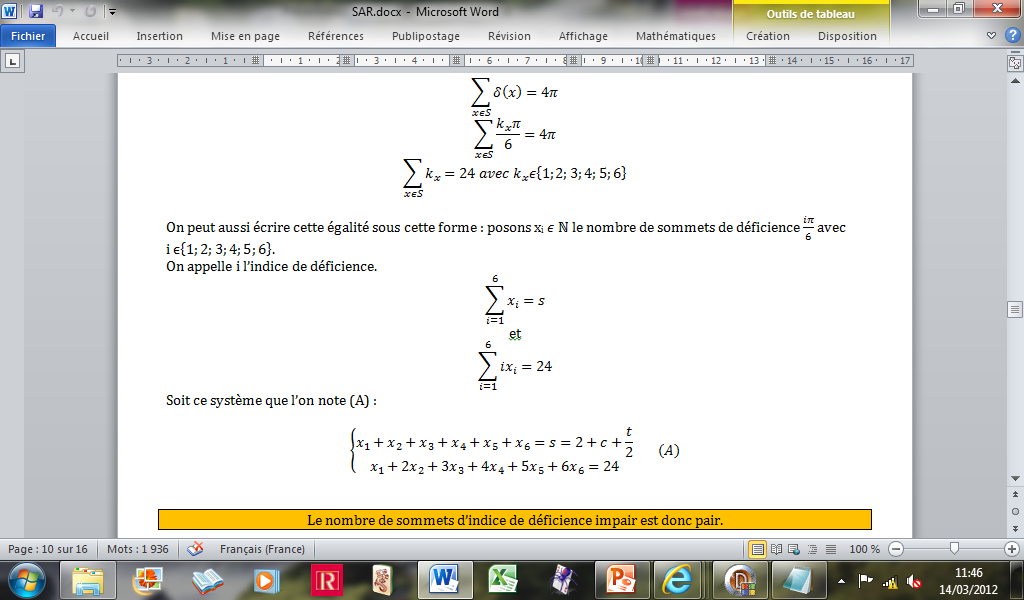 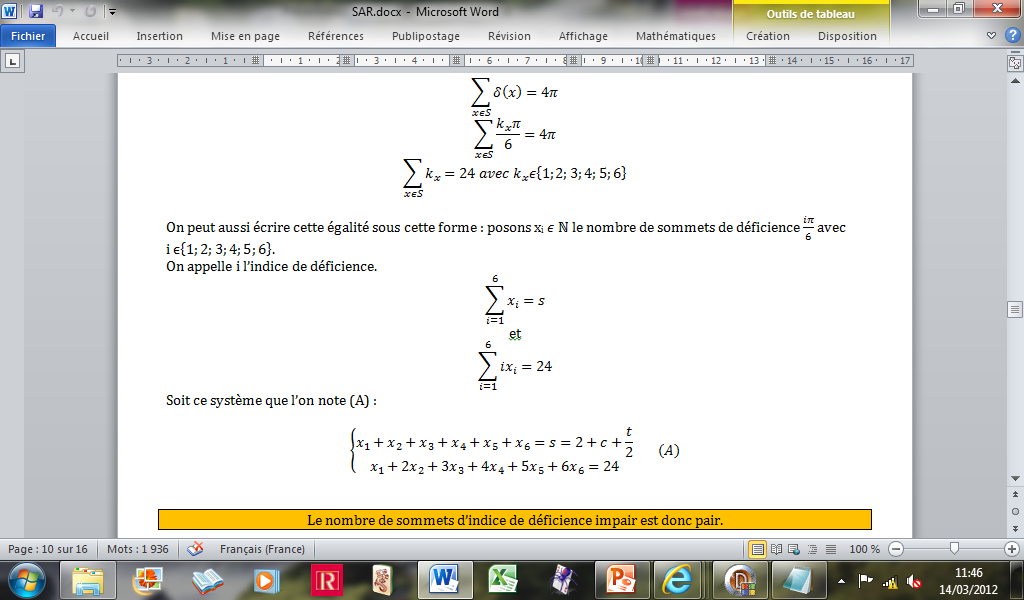 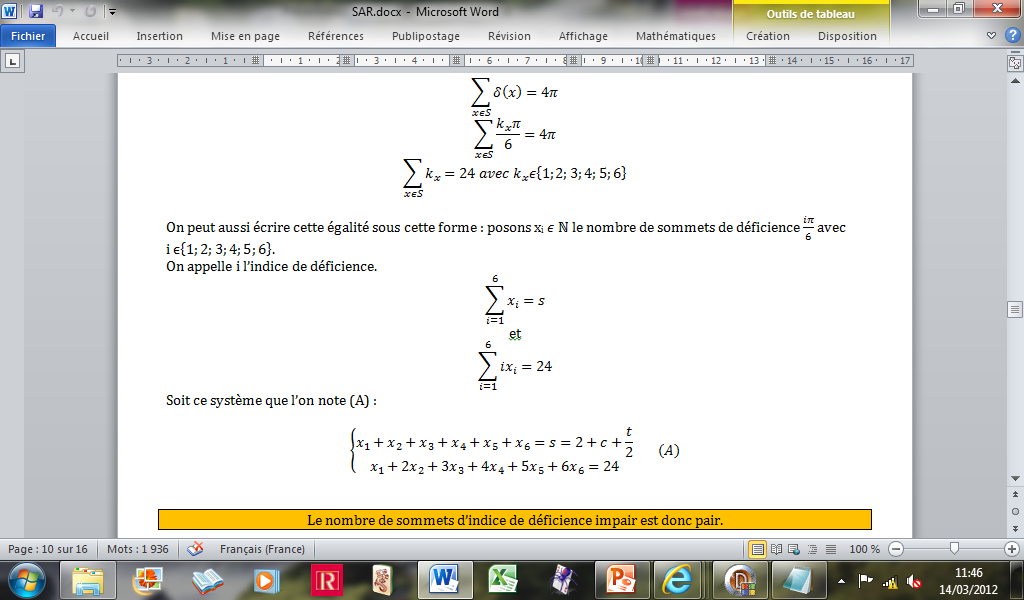 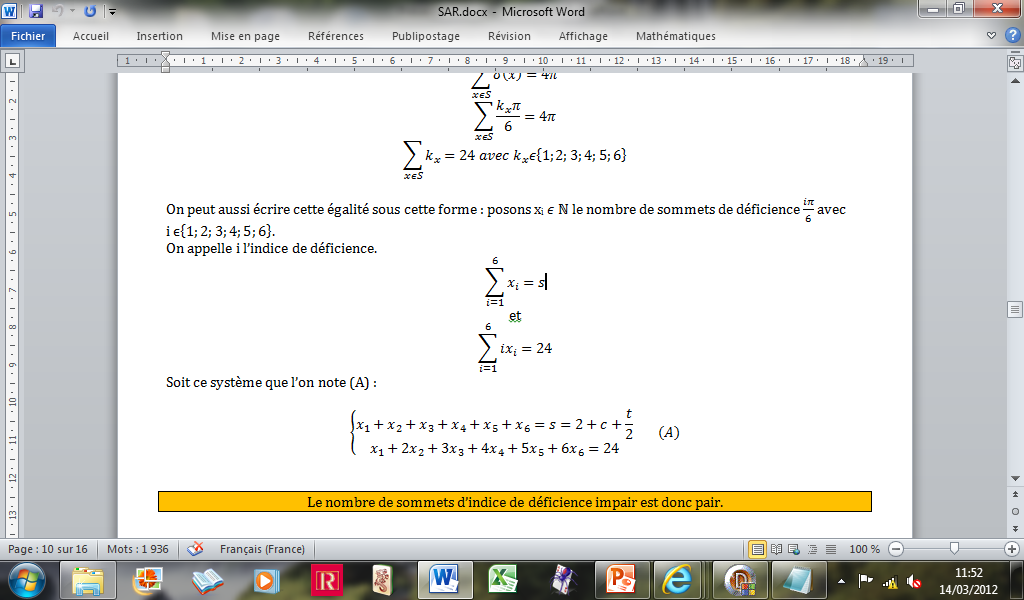 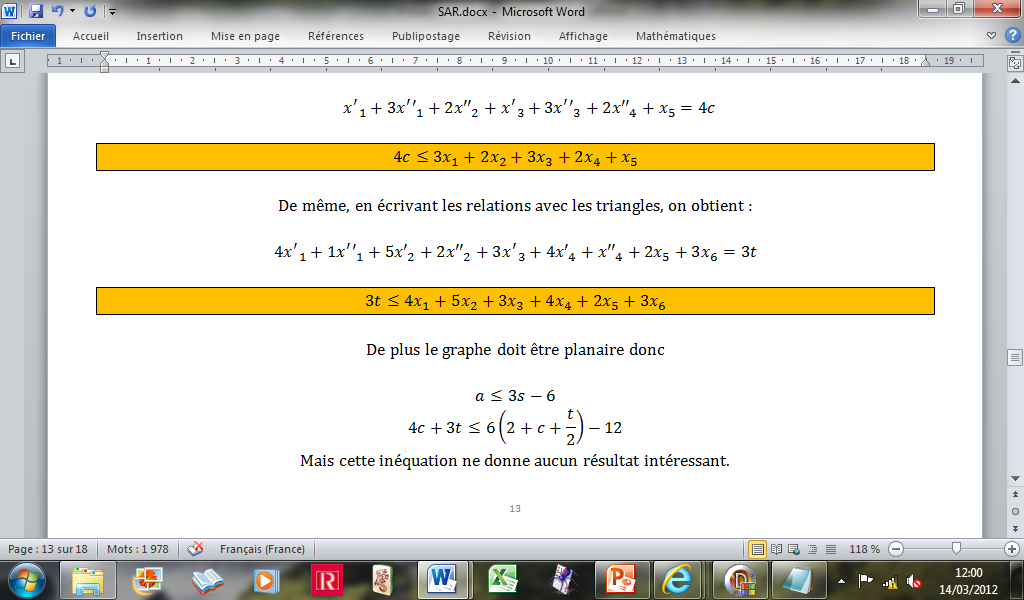 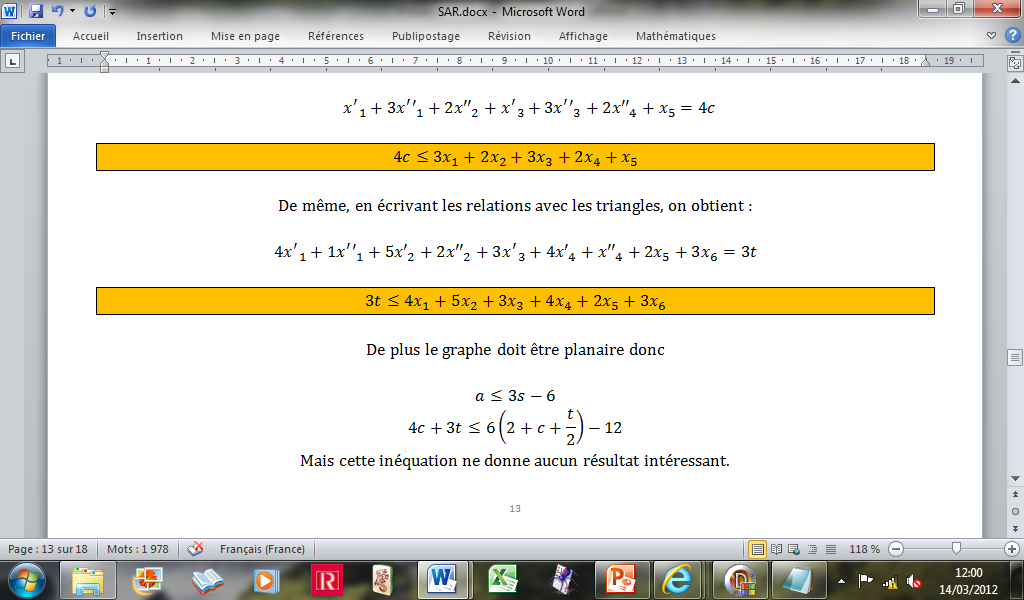 B . Cas général
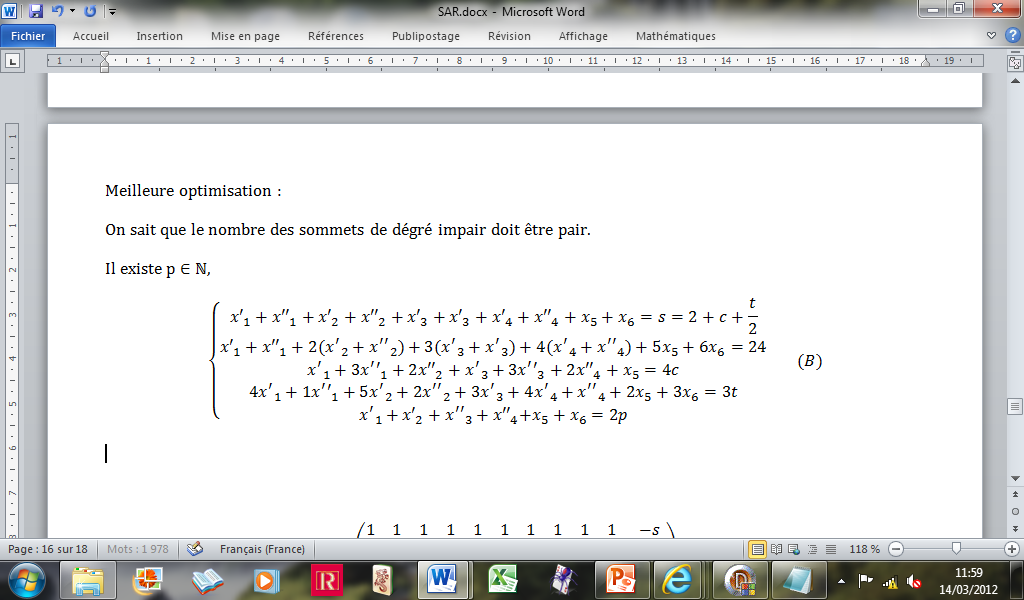 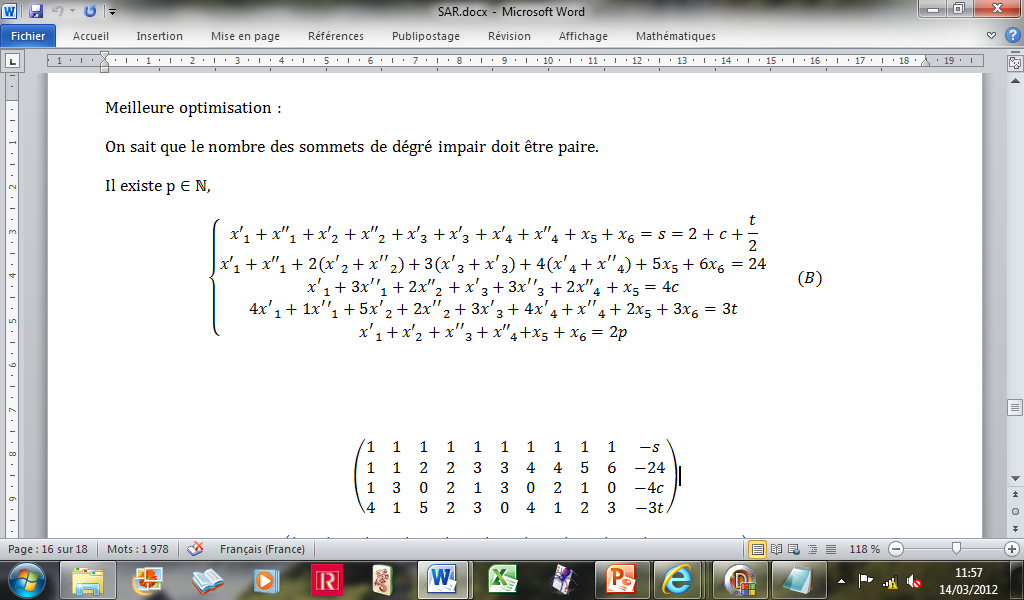 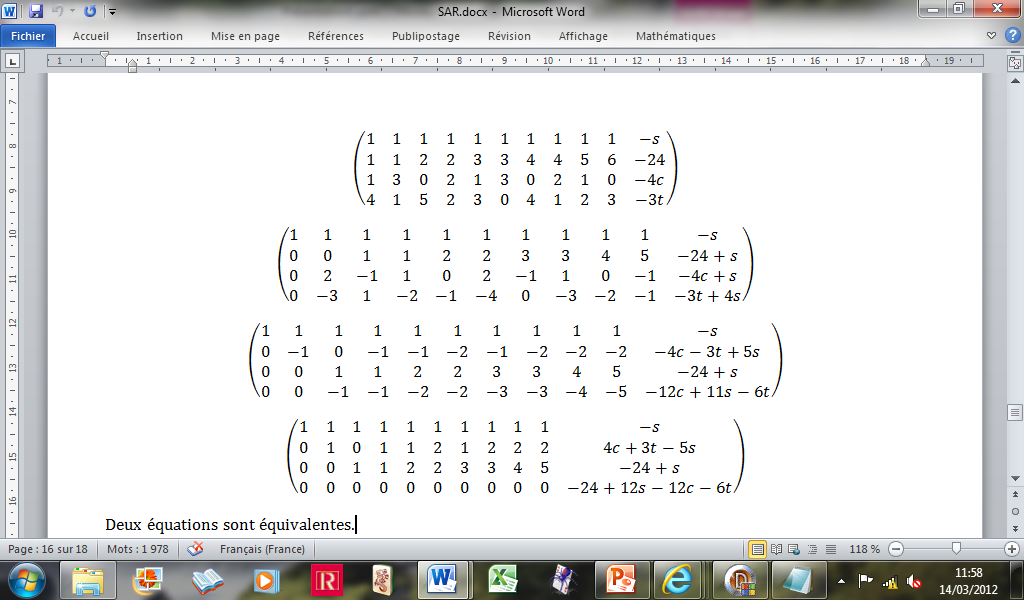